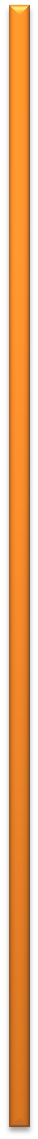 Викторина
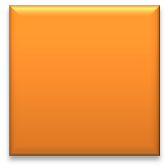 1
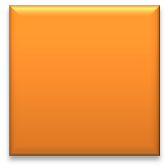 3
2
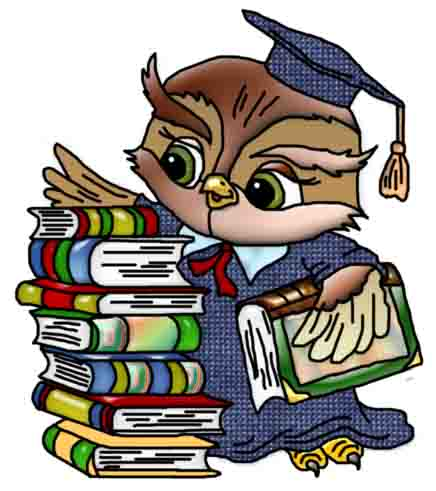 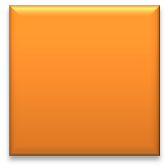 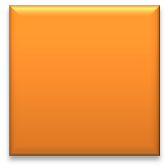 4
5
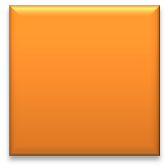 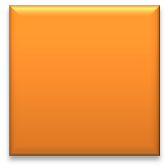 7
6
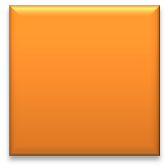 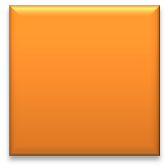 9
8
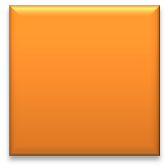 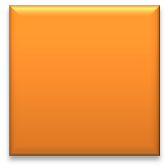 10
11
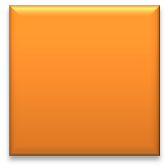 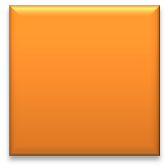 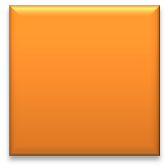 14
12
13
САМЫЙ УМНЫЙ
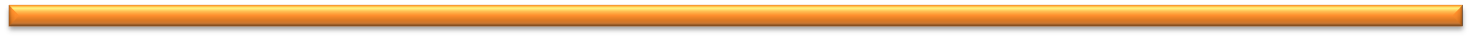 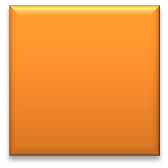 1
Вопрос: Название деревни, где жил Штольц
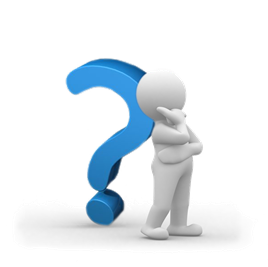 Ответ:   Верхлёво
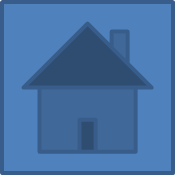 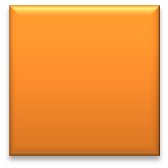 2
Вопрос: Только одна из глав романа озаглавлена. Как?
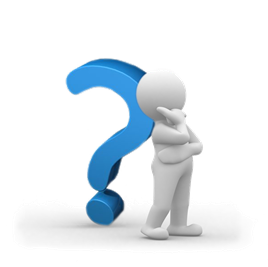 Ответ: Сон Обломова
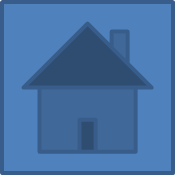 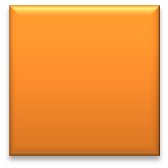 3
Вопрос:Фамилия второго гостя Обломова, чиновника, дослужившегося до начальника отделения
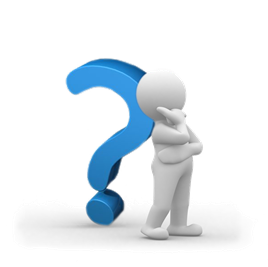 Ответ: Судьбинский
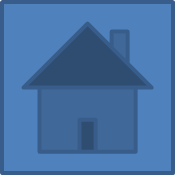 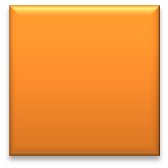 4
Вопрос: Фамилия гостя-литератора
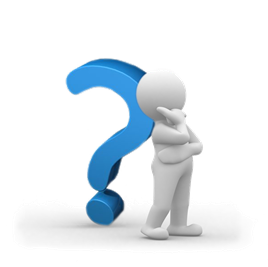 Ответ: Пенкин
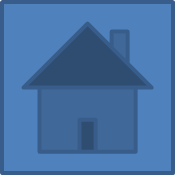 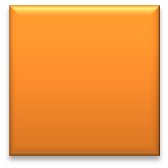 5
Вопрос: Символы образа Обломова
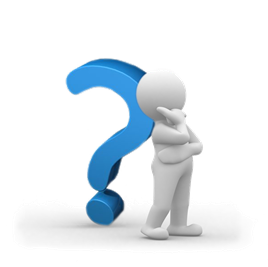 Ответ: халат, диван, туфли
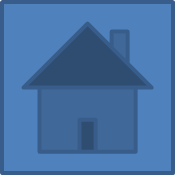 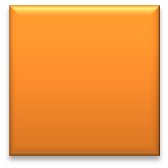 6
Вопрос:
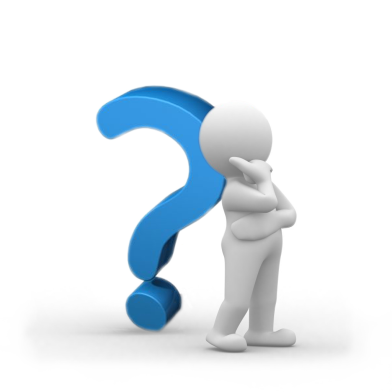 Ответ:
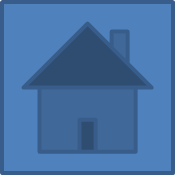 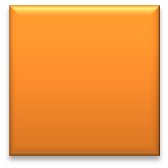 7
Вопрос:
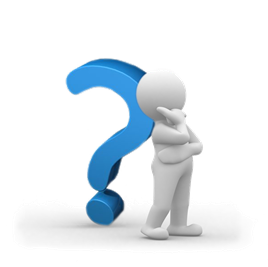 Ответ:
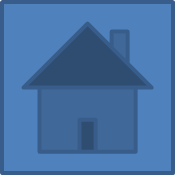 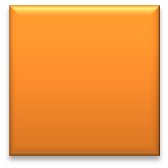 8
Вопрос:
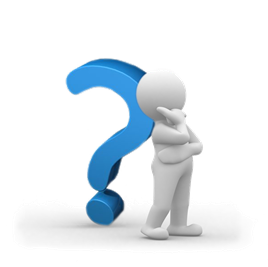 Ответ:
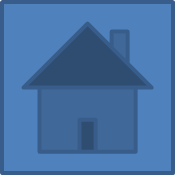 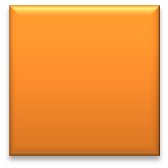 9
Вопрос:
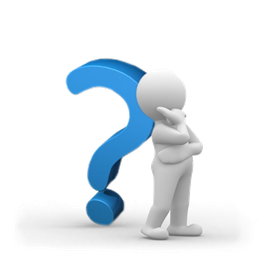 Ответ:
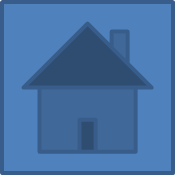 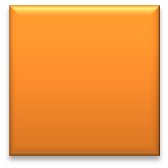 10
Вопрос: О какой жизненной проблеме пытался рассказать Обломов своим гостям?
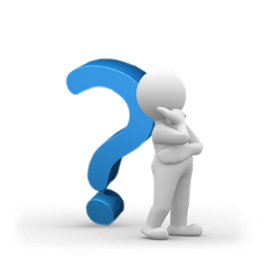 Ответ: О необходимости съезжать с квартиры, о письме старосты с деревни
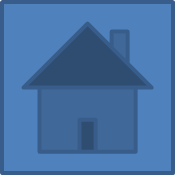 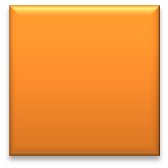 11
Вопрос: Как звали слугу Обломова?
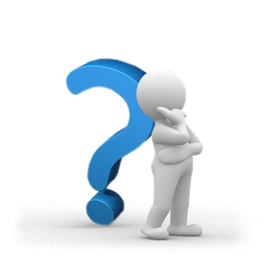 Ответ: Захар
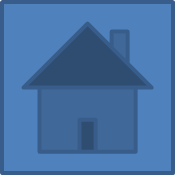 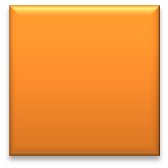 12
Вопрос: Кто из гостей Обломова позаимствовал у него рубашку и жилет и не возвращал 5 месяцев?
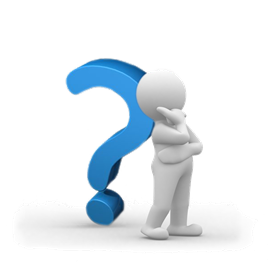 Ответ: Тарантьев
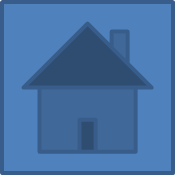 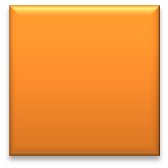 13
Вопрос:Сколько времени длятся события, описанные в первой части романа?
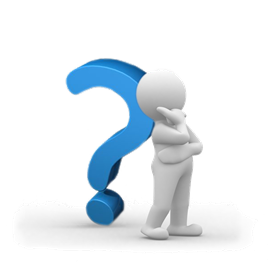 Ответ: один день
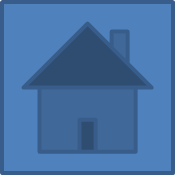 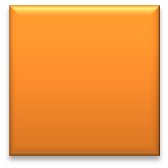 14
Вопрос: К какому литературному направлению следует отнести роман “Обломов”
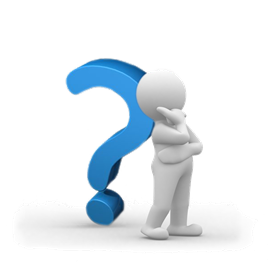 Ответ: реализм
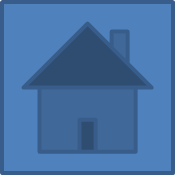 ПРЕЗЕНТАЦИЯ   
  СОЗДАНА УЧИТЕЛЕМ    
                  МКОУ 
«ИГАЛИНСКАЯ СОШ»
   ЭФЕНДИЕВЫМ М.М.
               2017/2018
Ссылки
https://encrypted-tbn3.gstatic.com/images?q=tbn:ANd9GcSx-sx7qOOnZumHHpnBaX-PVtWx0NyNszL62jVk9GvcBfEEym2PRg  - сова
https://encrypted-tbn3.gstatic.com/images?q=tbn:ANd9GcRgbSd_y029D4pu_6EtxcjINE_95gm0-99inDCgg9_kvV7tiJsh – вопрос

Автор шаблона Савченко Наталия Ивановна , учитель истории, обществознания МБОУ ООШ№7 муниципального образования город Горячий Ключ

При использовании шаблона, просьба этот слайд оставлять!